Муниципальное  бюджетное  общеобразовательное учреждение 
 «Парбигская средняя общеобразовательная школа»
Средневековый Китай
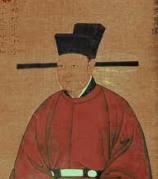 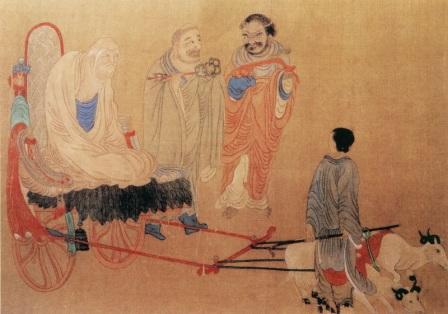 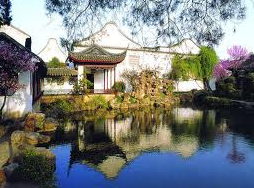 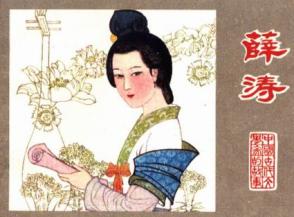 Подготовила 
Суханова А.Е.,
учитель истории и
обществознания
Вели́кий шёлковый путь (термин введён немецким географом Рихтгофеном в 1877 году)
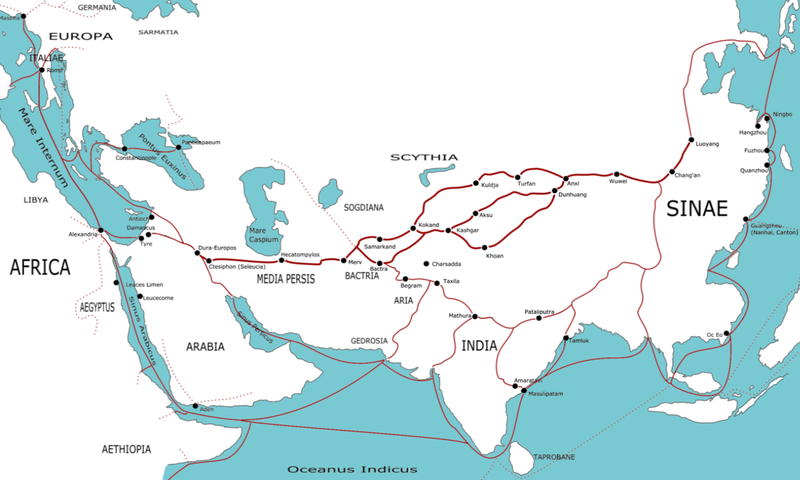 В древности и Средние века караванная дорога, связывающая Восточную Азию со Средиземноморьем. В основном по этому пути транспортировался шёлк из Китая, с чем и связано его название. Он был открыт во II веке до н. э.
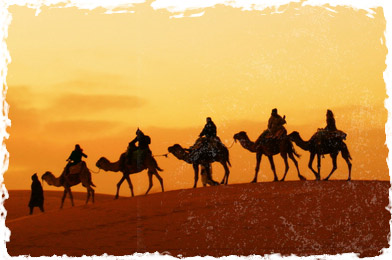 Вели́кий кана́л— судоходный канал в Китае, одно из древнейших ныне действующих гидротехнических сооружений мира. Строился две тысячи лет — с VI в. до н. э. до XIII в. н. э. В настоящее время соединяет крупные порты страны Шанхай и Тяньцзинь.
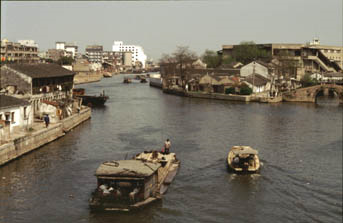 Канал соединяет реки
 Хуанхэ и Янцзы
Крестьянская война 874—884гг. в Китае под предводительством Хуан Чао, одно из крупных антифеодальных народных выступлений, вызванных усилившимся во 2-й половине 9 в. процессом обезземеливания китайского крестьянства.
Современный город Гуанчжоу
В 1211 году войско Чингисхана обрушилось на Северный Китай.
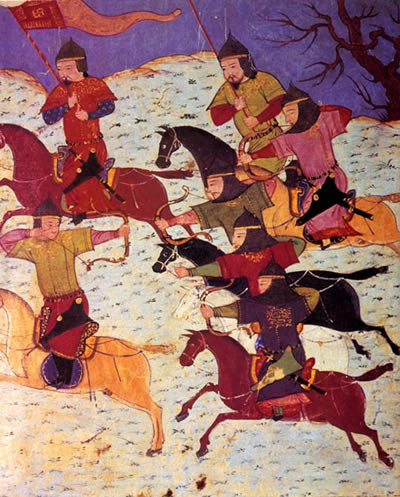 В середине XIV века в Китае поднялось восстание против монголов -Восстание Красных повязок.
   1368 г.- Китай добился независимости.
Китай славится
Шёлком — мягкой тканью из нитей, добываемых из кокона тутового шелкопряда.
Кокон крупно
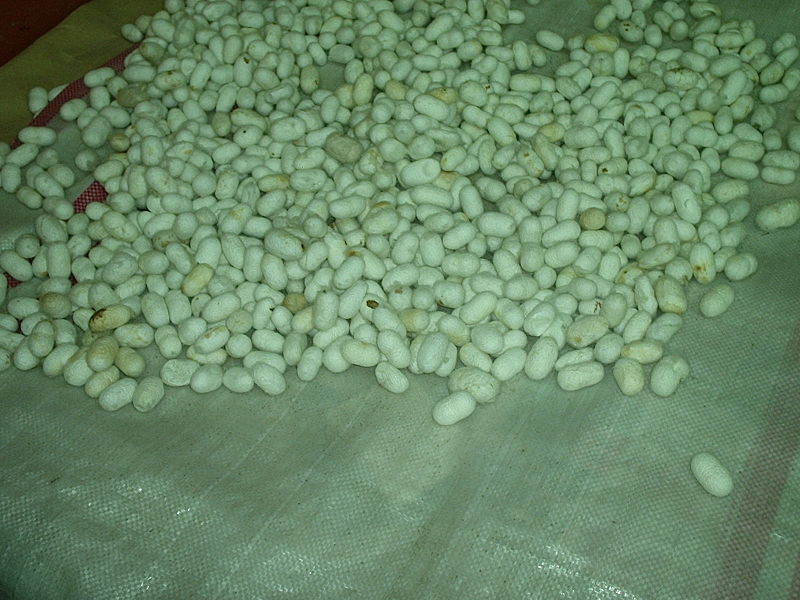 Коконы тутового шелкопряда перед обработкой
Белый - олицетворение высшего инь , символ чистоты;
Красный - символы огня, радости, счастья; 
Желтый - символы Земли, власти, мечты; 
Черный - символ воды, изменяемости, вечности, пространства.
Китайский фарфор — является одним из важных компонентов культуры и искусства Китая.
Для изготовления китайского фарфора применялись:
Каолин (高嶺土) - глина белого цвета, состоящая из минерала каолинита.
Полевой шпат
Кварц
Посуда, в стиле династии Цин
История развития фарфора в Китае насчитывает тысячелетие. Точная дата возникновения неизвестна. Некоторые источники относят возникновения фарфора в Китае к династии Хань (206-221гг. н.э.), Эпохе Троецарствия (220-280гг. н.э.), периоду Шести династий (220-589гг. н.э.) и династии Тан (618-906гг. н.э.)
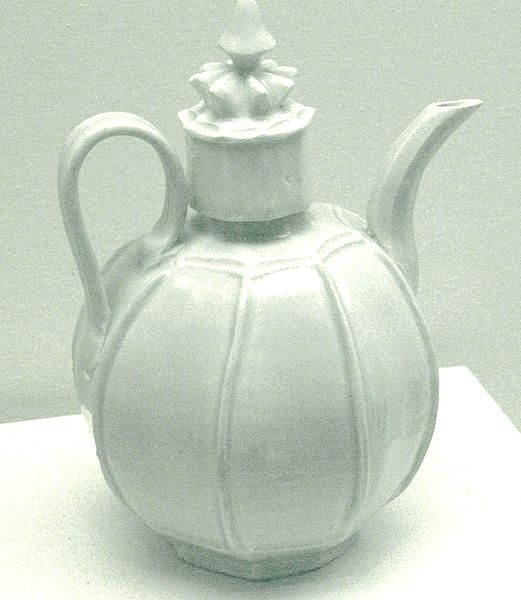 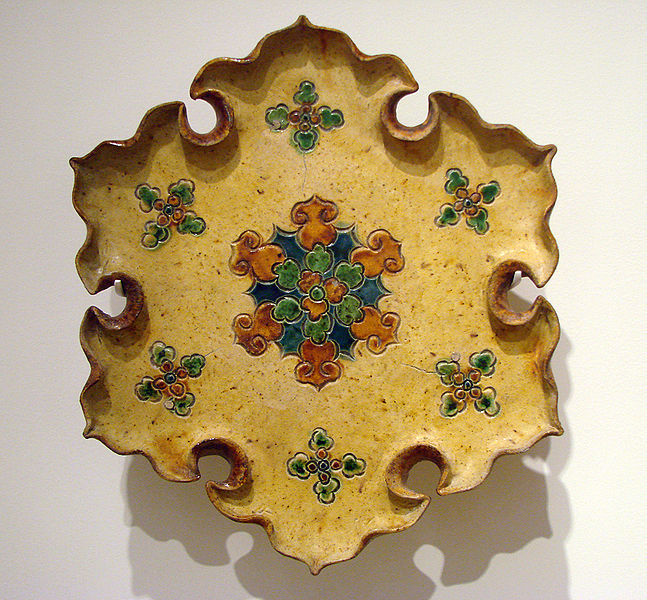 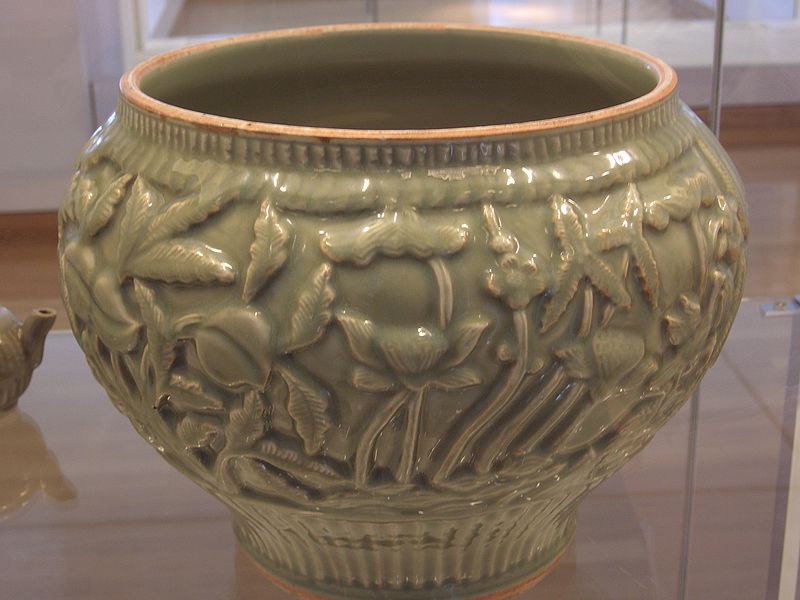 Сосуд конца династии Юань, на стенках изображения персиков, лотосов, пионами, ивы и пальмы.
Изделие Династии Тан (618 - 906 гг. н.э.)
Фарфоровый чайник, Цзиндэчжень.
Интернет источники
http://class6a1130.ucoz.ru/publ/istoricheskie_stati/srednevekovyj_kitaj/2-1-0-27
http://wan-shi-ru-yi.com/category/iskusstvo-i-literatura-kitaya
http://ru.wikipedia.org/wiki
http://kitai-art.ru/foto/shelk/pic_3.html